Progress Reports
Drafting a meaningful document for parents.
WHEN & HOW (student information page)
WHEN and HOW will progress towards annual goals and objectives be reported to the parents? 
WHEN: Compare the method and frequency of general education report cards to the number and frequency of progress reports for students in special education. 
HOW: Will in be in writing (via SPED FORMS) and the annual IEP meeting.  The only two acceptable forms for a progress report.
 Official Progress Reports can not be completed over the telephone or via email.
WHEN & HOW (student information page)
Keep the statement simple and clear of vague language. 
Example: Progress will be reported four times a year, three times via writing and one time at the annual IEP meeting. 
Example: Progress will be reported 3 times per year, 2 written reports and an annual review at the IEP meeting.
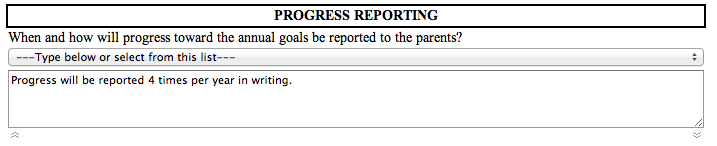 Check out drop down menu for statements!
Components of a written progress report
NO matter what the method that is used to report to parents, documentation MUST be in the file to show all required components of a written progress report including:
DATE
Progress on goals and objectives 
The extent to which progress is sufficient for the student to meet the goal by the end of the year.
Components of a Progress Report: DATE
Looking at two parts:
1) “Progress Report for”… looking to make sure we are reporting progress on the MOST current IEP.
ONLY FINALIZED IEPs WILL APPEAR!!

2) Date the Progress Report is completed.
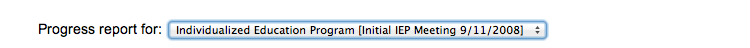 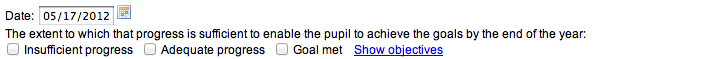 Components of a Progress Report: DATE
Continue to report progress on the SAME PR form through out the annual IEP. 
Don’t delete old data to report new.  
Reported when the general education students received their REPORT CARDS (not mid-quarter).  
DO NOT bundle them up at the end of the year and create 4 progress reports in a two months.
Components of a Progress Report: Progress towards goals and objectives
MDE has clearly directed us to report on BOTH Goals and Objectives! 
All goals automatically will appear. 



Objectives need to be selected
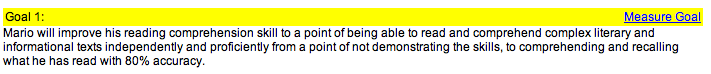 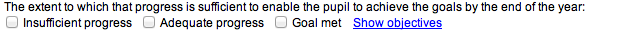 Components of a Progress Report: Progress towards goals and objectives
There is a LINK between the wording in the goals and objectives and what language needs to be used in the progress report…
If you used percents (%) as student baseline and expectation (“from and to”) then the data you report has to be written in percents.  Same for ‘trials’
Reporting Progress is easier when your goals and objectives are measurable.
Components of a Progress Report: Progress towards goals and objectives
Example of linking wordage: 
Example Goal: “Given his mathematics class, Doug will turn in his assignments on time from currently doing 59% of the time to doing this 90% of the time. 
Example PR: Doug is doing better on turning in his math assignments. He is currently completing and handing in his math assignments 73% of the time.  If Doug’s progress continues at this rate, I would expect him to meet this goal by the end of the year.
Components of a Progress Report: Progress towards goals and objectives
Where do I get the data to report? 
Reference back to the goal(s) page on the IEP




Use the tools you reported to gather data.  
You should be able to produce the data if challenged.
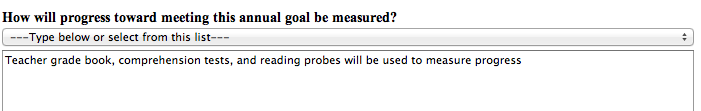 Components of a Progress Report:Extent to which that progress is sufficient…
A statement about the extent to which progress is sufficient for the student to meet the goal by the end of the year. 
If student continues making progress at the current rate, will it be likely that he/she will meet their goal by the end of the annual IEP date? 
If yes, a simple statement is needed:  If Holle continues making progress at the current rate, it is expected that she will met this goal by the end of the year.
If no, then as simple statement is still needed (follow up action may be required): If Holle does not increase her progress on this goal, it is unlikely that she will met her goal by the end of the year.
Components of a Progress Report:Extent to which that progress is sufficient…
IF the student has two progress reports where the progress is NOT sufficient to met the annual goal(s), meaning you KNOW he/she is NOT going to reach the goal by the end of the year, you should consider revising the IEP.
This most likely will require a meeting, however unique circumstances could mean otherwise… 
MDE’s stance is: “if the child isn’t making the expected progress, the plan isn’t working and therefore should be revised.”
Related Services and Progress Reports
If a student receives related services (DAPE, Speech), the case manager is responsible for ensuring they are reporting data on goals pertaining to their work.
Give related service providers enough notice to get the data needed.
Communication with case managers is KEY!
Same data must be incorporated into progress reports for service providers.
Annual IEP meeting
Presenting progress at a an annual IEP meeting
Each goal and objective should be reviewed to talk about where the student ended up on his/her goal(s).
Document in the PWN that each goal and objective was discussed.
Include on an agenda!! (keep in file along with team meeting notice, IEP and PWN)
Quick Tips
Must do more than check progress boxes.  Need data!

All objectives and goals need to be reported on.  Don’t send home to parents if data is missing. 
Keep your number of goals limited, no more than 4 or 5. 
Keep your number of objectives limited to 2 or 3.
The more goals and objectives you create, the more work you have when gathering data to report on progress reports.
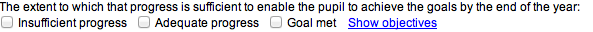 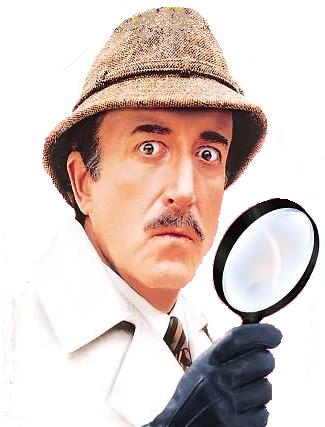 What are the monitors saying…
Progress Reports were the #1 citation we received during this monitoring cycle.
Example of a citation
9-12-11 The progress report dated 6/6/11 did not provide adequate information for correction. Specifically, documentation should include the progress the child is making on addressing the goals. Checking off ?insufficient progress or adequate progress? for extent of progress does not give enough information. Documentation must be in the file to show all required components of a written progress report including: date, progress on goals and objectives, the extent to which progress is sufficient for the child to meet the goal by the end of the year.
Citation Example
[12/16/11: The Progress Report, with content dated 6/2/11, is not sufficient for correction. First, the report was written one week after the IEP, dated 5/25/11, was written; there is no progress information report for goal 3. Second, the progress information is not reported for the objectives of goal 2. Third, there is no narrative information about the various efforts the student is expected to make for goal 1, though target percentages are reported. Please submit the next documentation of progress reporting, when available. RO]